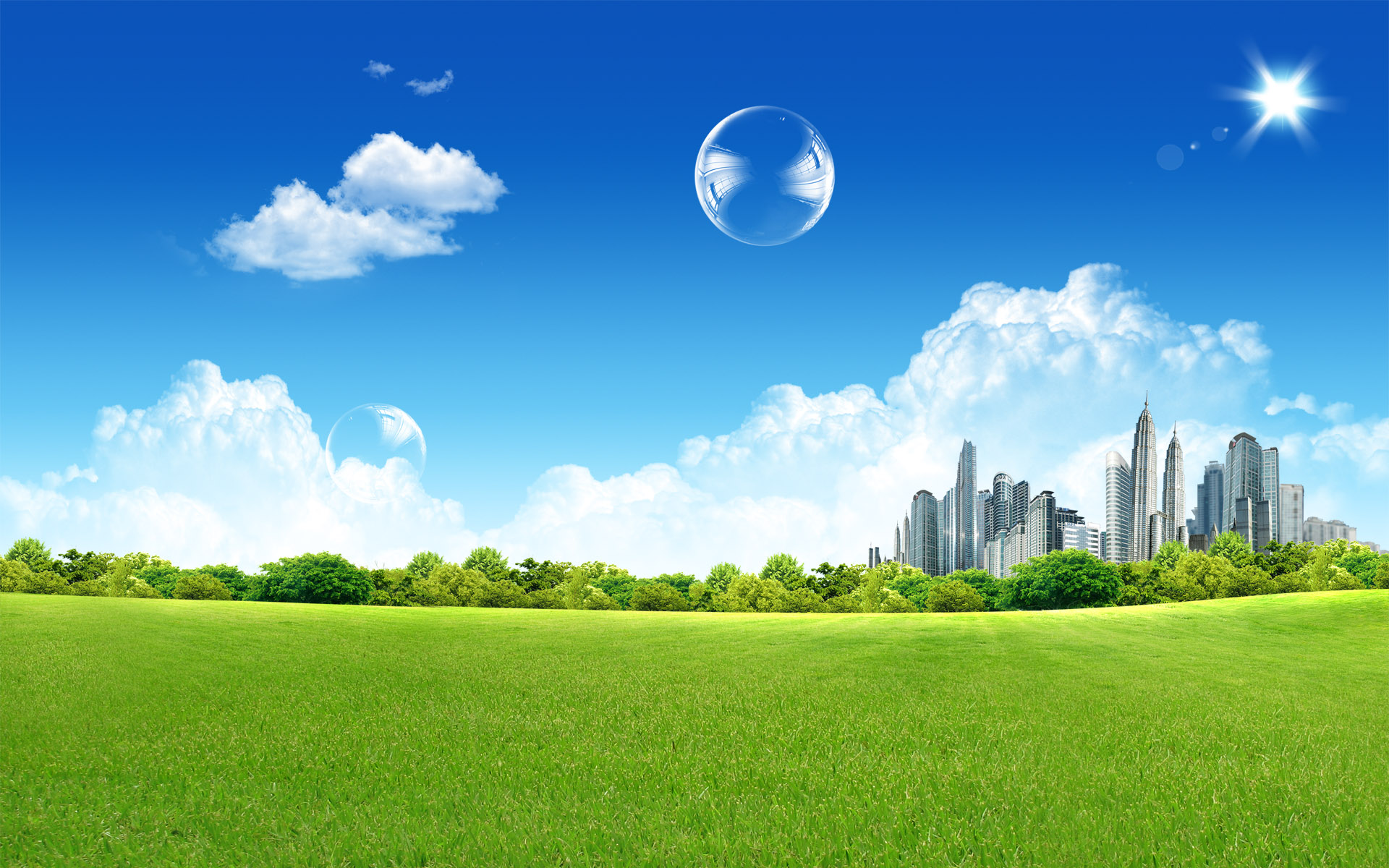 Chào mừng các con  tham gia tiết học!
55 - 8 = ?
56 - 7 = ?
37 - 8 = ?
68 - 9 = ?
*5 kh«ng trõ ®­ưîc 8,ta lÊy 15 trõ 8 b»ng 7, viÕt 7, nhí 1
5 5
-
8
* 5 trõ 1 b»ng 4, viÕt 4
4 7
*6 kh«ng trõ ®­ưîc 7,ta lÊy 16 trõ 7 b»ng 9, viÕt 9, nhí 1
5 6
-
7
* 5 trõ 1 b»ng 4, viÕt 4
4 9
*7 kh«ng trõ ®­ưîc 8,ta lÊy 17 trõ 8 b»ng 9, viÕt 9, nhí 1
3 7
-
8
* 3 trõ 1 b»ng 2, viÕt 2
2 9
*8 kh«ng trõ ®­ưîc 9,ta lÊy 18 trõ 9 b»ng 9, viÕt 9, nhí 1
6 8
-
9
* 6 trõ 1 b»ng 5, viÕt 5
5 9
Khi thực hiện phép trừ có nhớ dạng 55 - 8,56 – 7, 37 – 8, 68 - 9 chúng ta làm theo 2 bước:
Bước 1: Đặt tính: 
- Viết số bị trừ dưới số trừ sao cho số chục thẳng số chục, số đơn vị thẳng số đơn vị.
- Viết dấu trừ giữa hai số, dấu gạch ngang thay cho dấu bằng
Bước 2: Trừ từ phải sang trái
Lưu ý: nhớ 1 sang hàng chục của số trừ.
3. Vẽ hình theo mẫu:
.
.
.
.
.
.
.
.
.
.
.
.
.
.
.
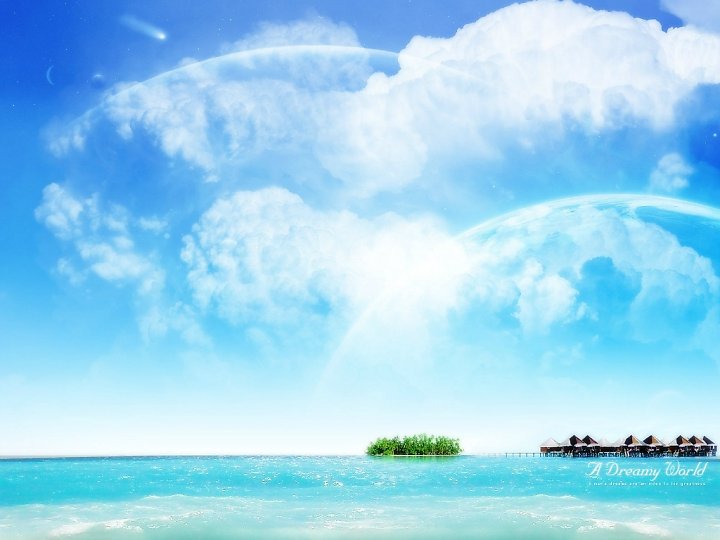 Chúc các con luôn 
chăm ngoan!